Loans and Debt
OBJECTIVES
Students should be able to: 
Explain the link between credit and loans. 
Explain the difference between ‘good’ and ‘bad’ debt.
Understand the 20-10 rule when it comes to borrowing.
Starter
What sort of things someone might borrow money for in their lifetime?
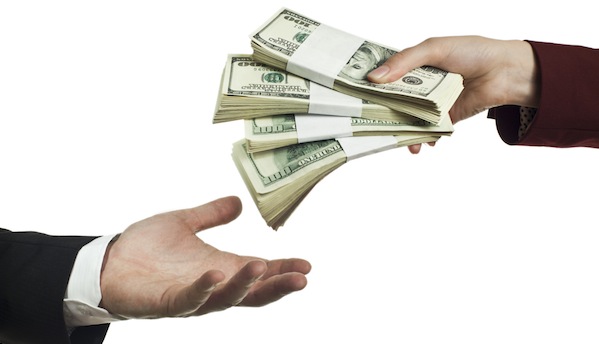 Loans
Usually used for large purchases.

Borrowed amount is a fixed sum. Set rate of interest, minimum monthly payments, and a length of time for the loan.
Good Debt
1. You need the item you’re going into debt to buy 
2. You can afford to pay off the loan 
3. It’s time-limited; you have a clear plan for how long it will take you to pay off the loan 
4. You can potentially make money off the item you’re buying
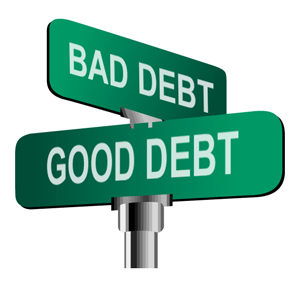 Bad Debt
1. You don’t need the item you’re going into debt to buy, you just want it 
2. You can just barely afford the loan repayments 
3. No time limit; you don’t have a realistic plan to pay off the loan.
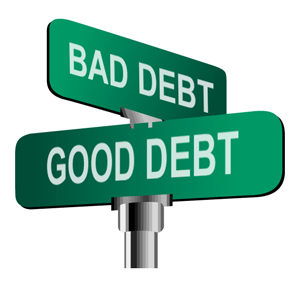 How much can you afford (the 20-10 rule)?
Never borrow more than 20% of your yearly net income
If you earn $400 a month after taxes, then your net income in one year is:
		12 x $400 = $4,800
Calculate 20% of your annual net income to find your safe debt load.
		$4,800 x 20% = $960
So, you should never have more than $960 of debt outstanding.
How much can you afford (the 20-10 rule)?
Monthly payments shouldn’t exceed 10% of your monthly net income
If your take-home pay is $400 a month:
		$400 x 10% = $40
Your total monthly debt payments shouldn’t total more than $40 per month.

Note: Housing payments (mortgages) should not be counted as part of the 20% or 10%, but other debt should be included, such as car loans, student loans and credit cards
Discussion Question
Why it is important to educate yourself when it comes to loans? 
Why should you research interest rates, the cred­ibility of the lender and have a plan for paying back borrowed money before actually borrowing it?